Diabetes-Technologie bei Typ-2-Diabetes: 
Erwartungen an CGM und Insulinpumpen
Dominic Ehrmann1, Winfried Keuthage2
1 diateam + Forschungsinstitut Diabetes-Akademie Bad Mergentheim (FIDAM)
2 Schwerpunktpraxis für Diabetes und Ernährungsmedizin, Münster
Ländervergleich: Anteil der Menschen mit Typ-2-Diabetes mit Diabetes-Technologien
Ärzte
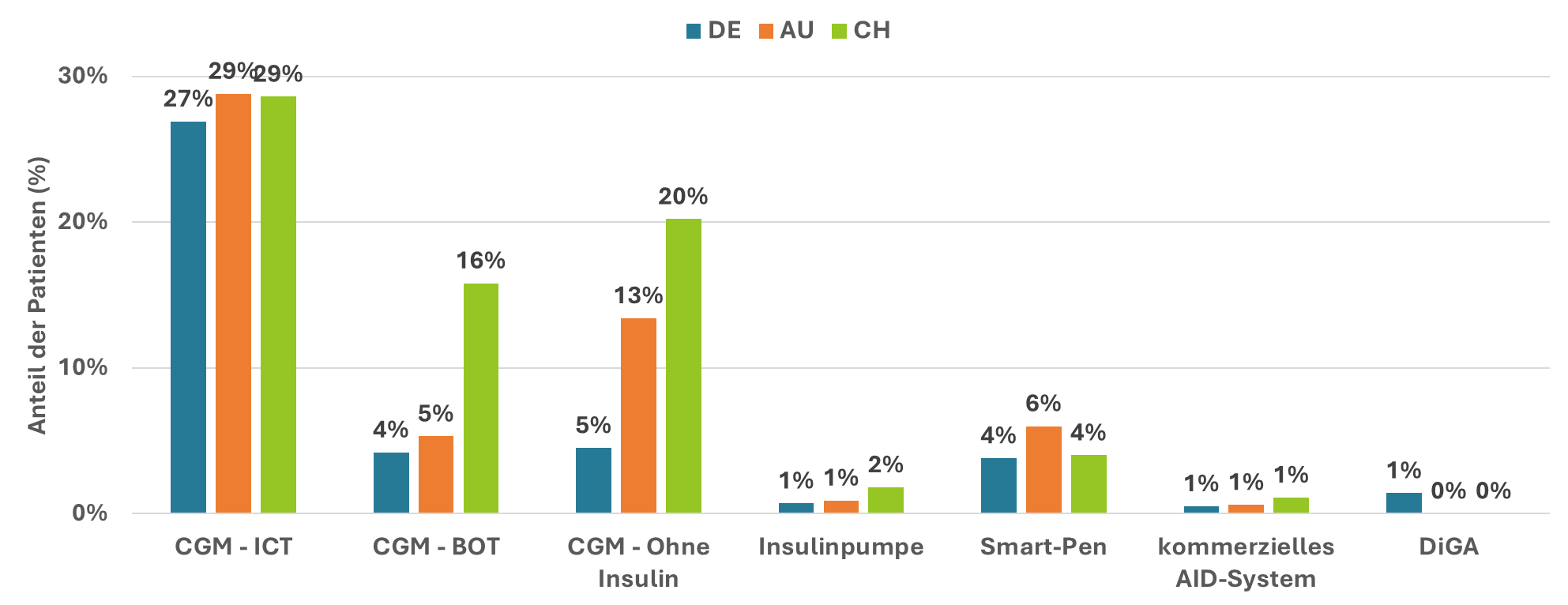 Wie viele Menschen mit Typ-2-Diabetes würdenvon Diabetes-Technologien profitieren?  Indikation
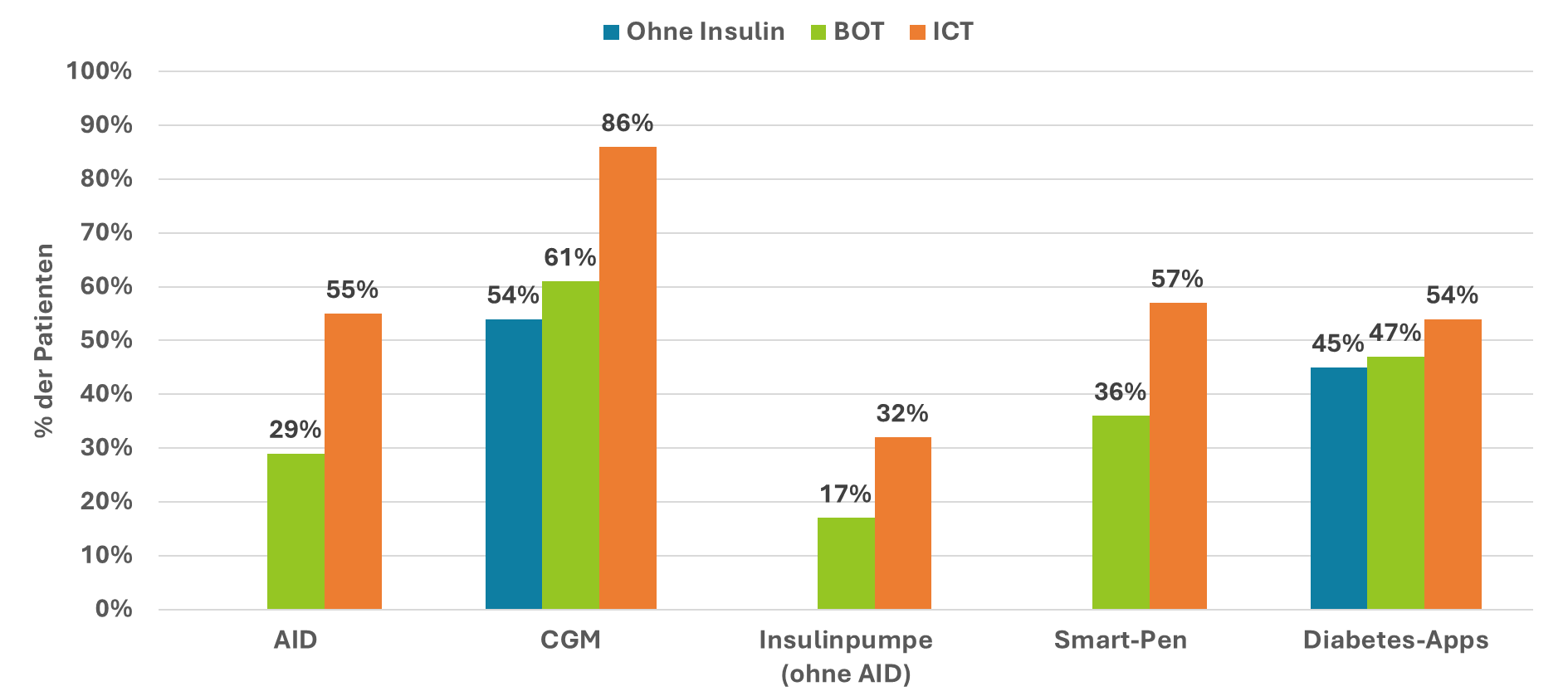 Zukünftige Nutzung von AID-Systemenbei Typ-2-Diabetes in Deutschland
HCP
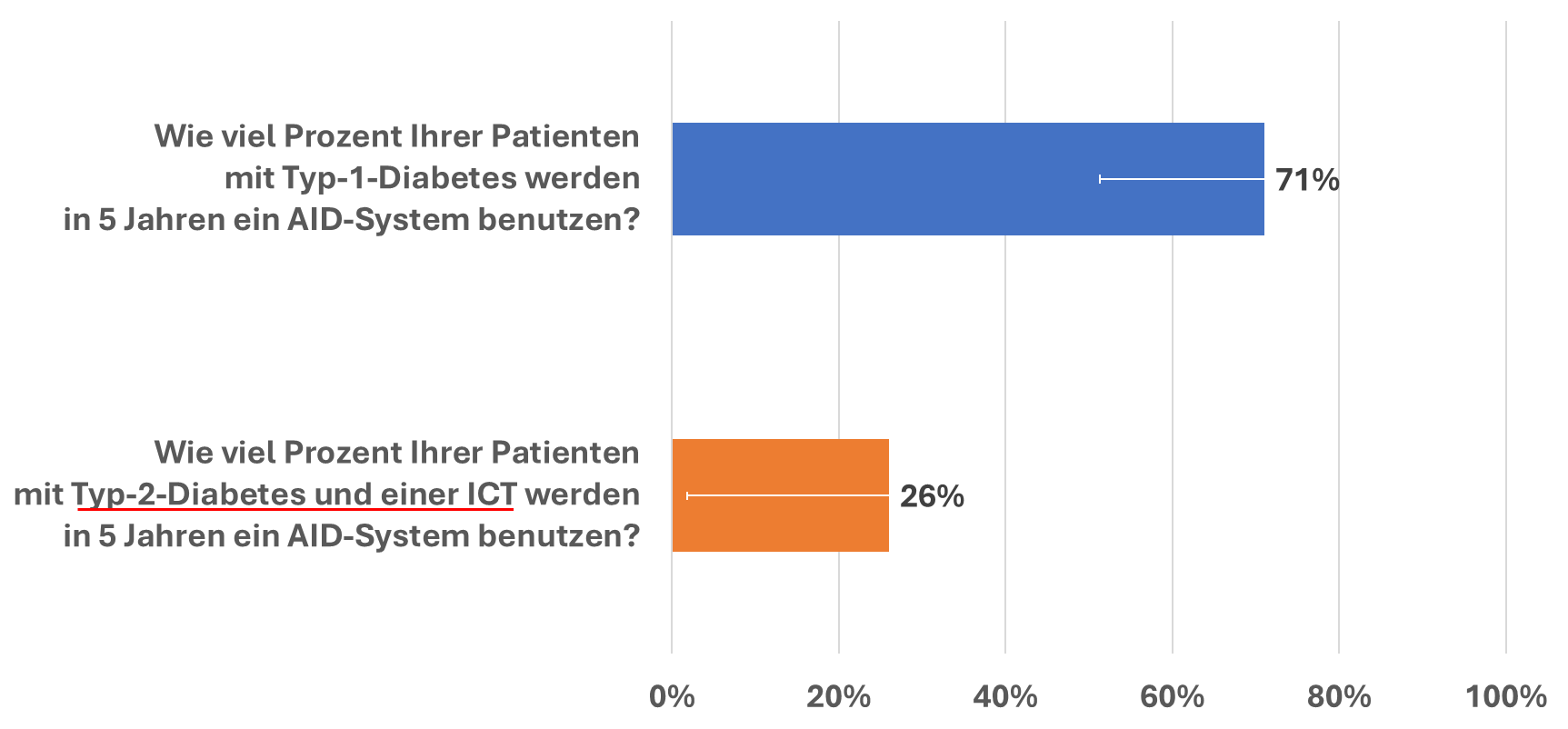 Ländervergleich: AID vs. Smart-Pen-Nutzung bei Typ-2-Diabetes in 5 Jahren
HCP
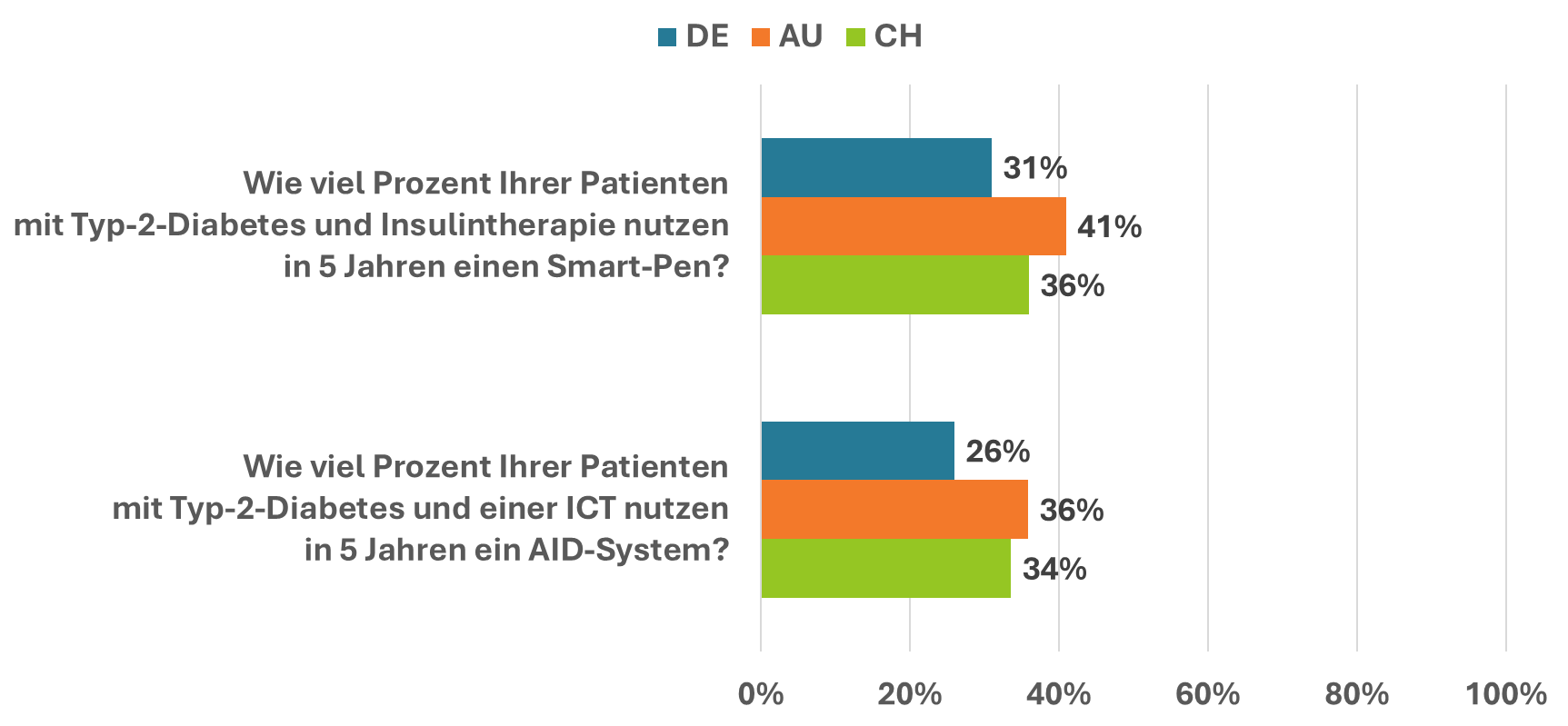 CGM
Ländervergleich: CGM-Nutzung bei Typ-2-Diabetes in 5 Jahren
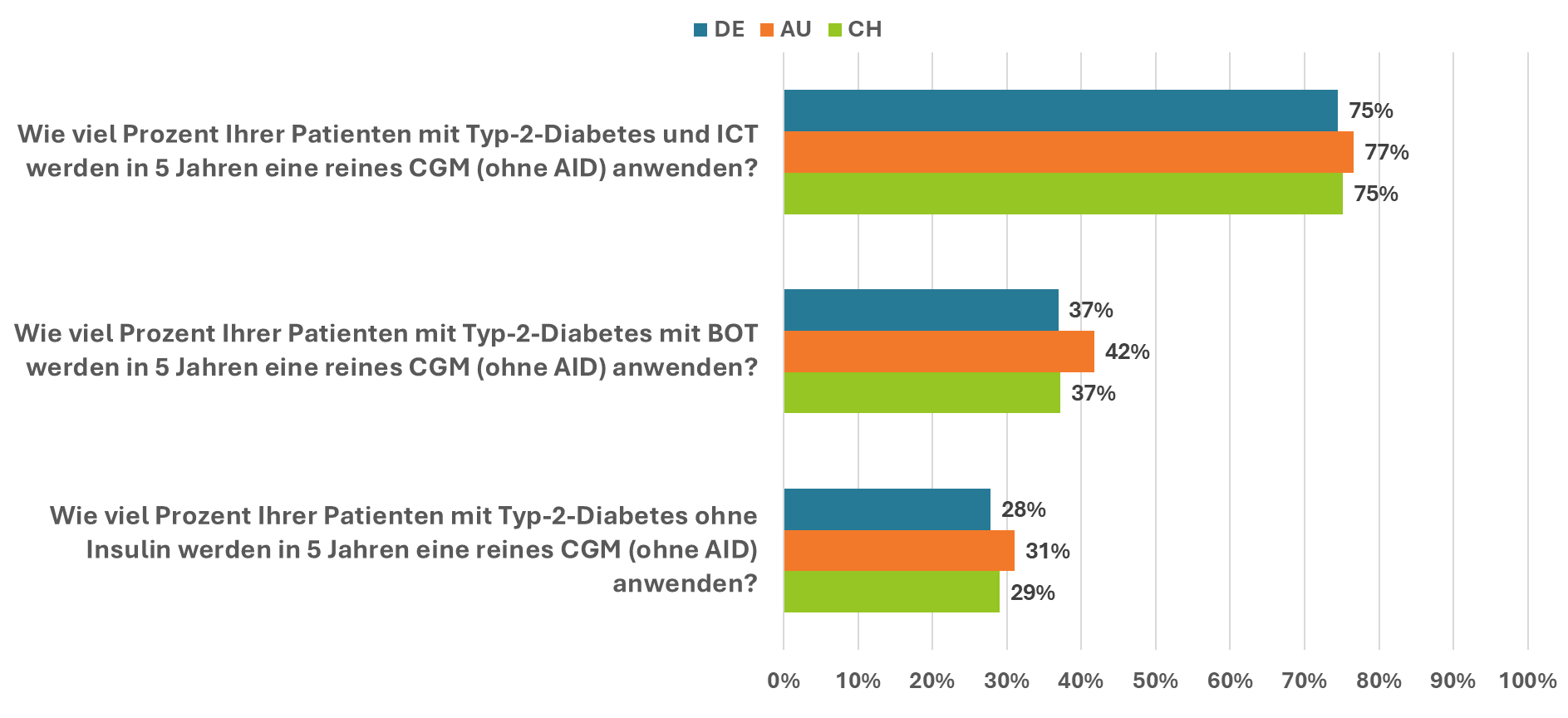 Intermittierende CGM-NutzungSinnhaftigkeit bei verschiedenen Gruppen
HCP
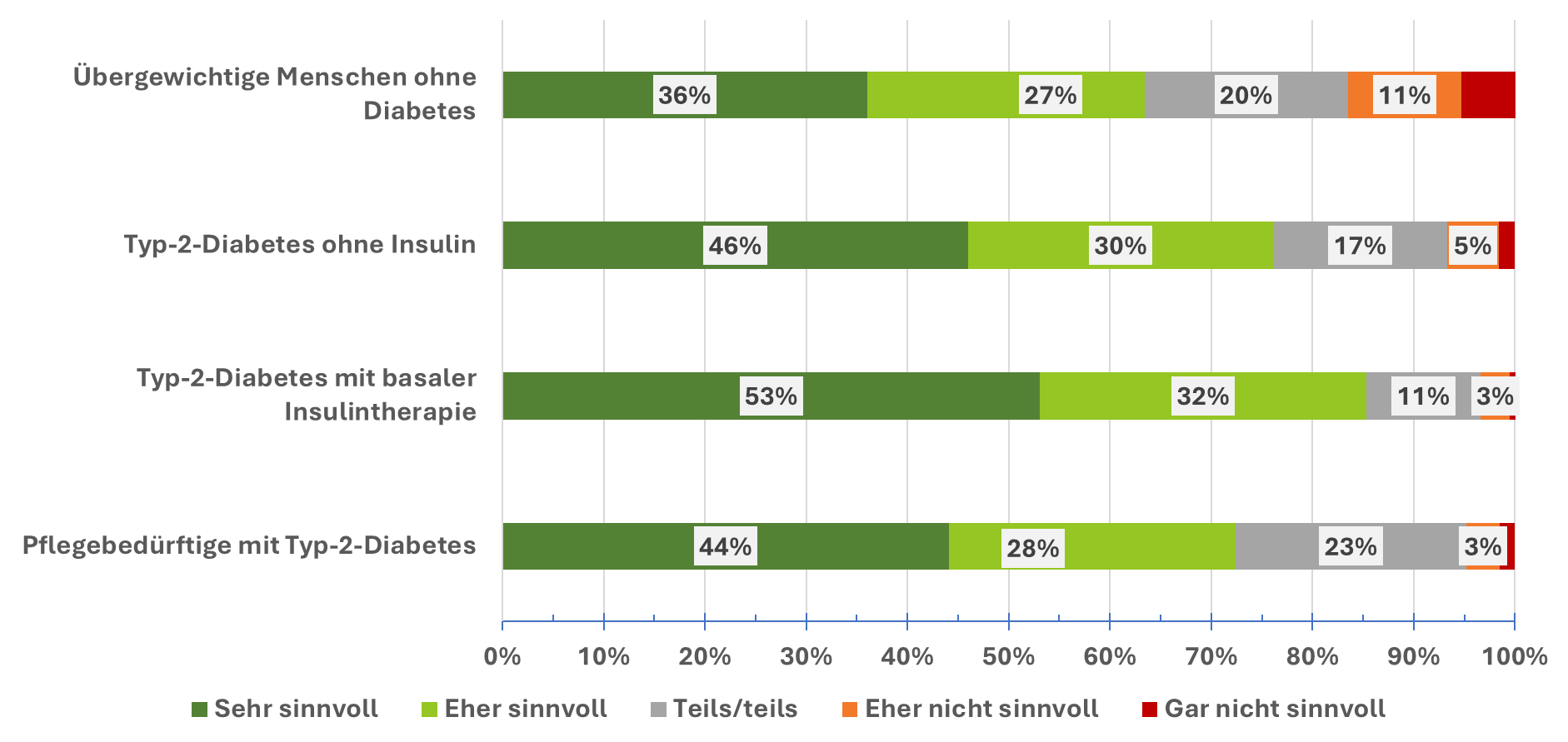 Auswirkungen von CGM bei Menschen mit Typ-2-Diabetes und BOT
HCP
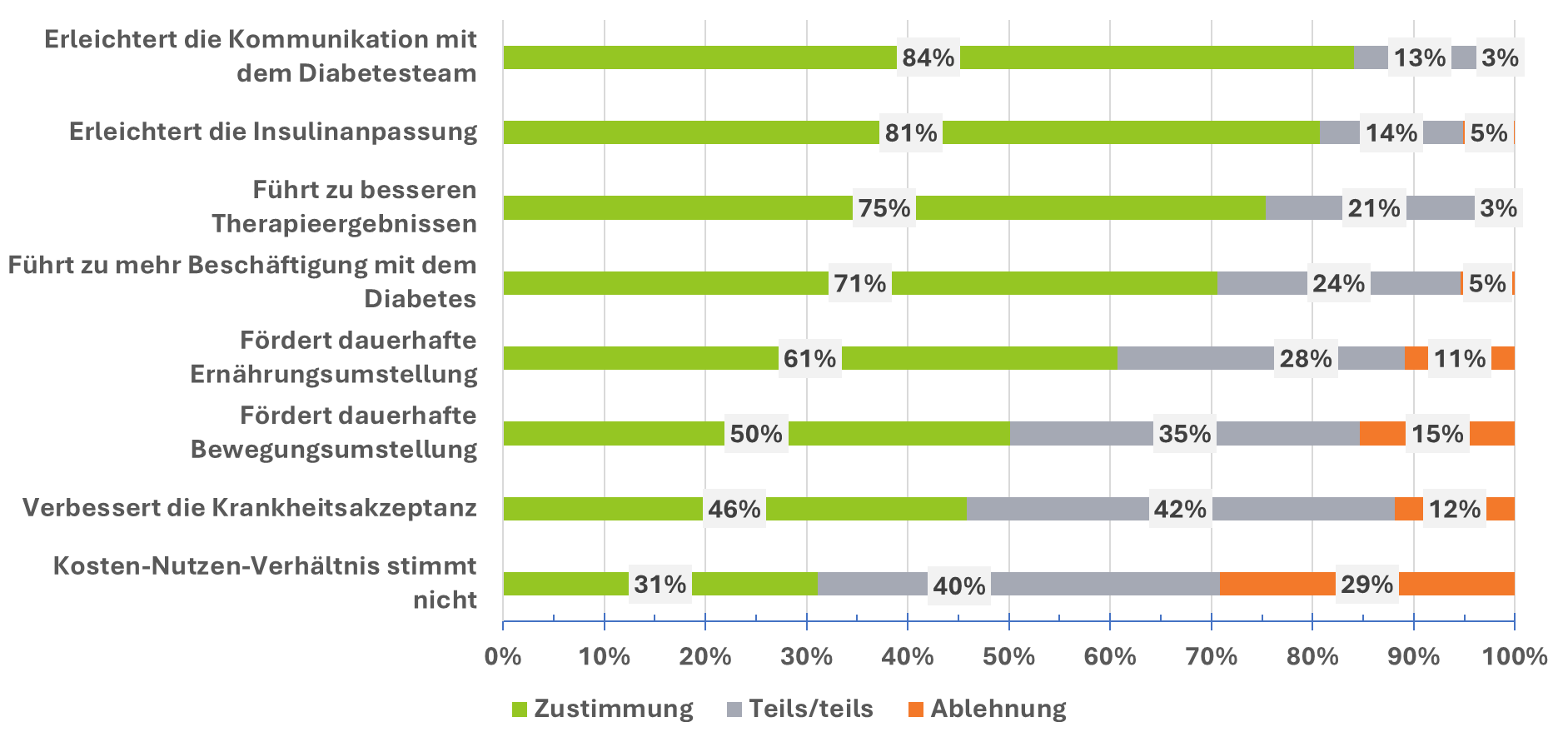 Insulinpumpen
Wie viel Prozent Ihrer Typ-2-Patienten mit Insulinwerden in 5 Jahren eine Insulinpumpe (ohne AID) nutzen?
HCP
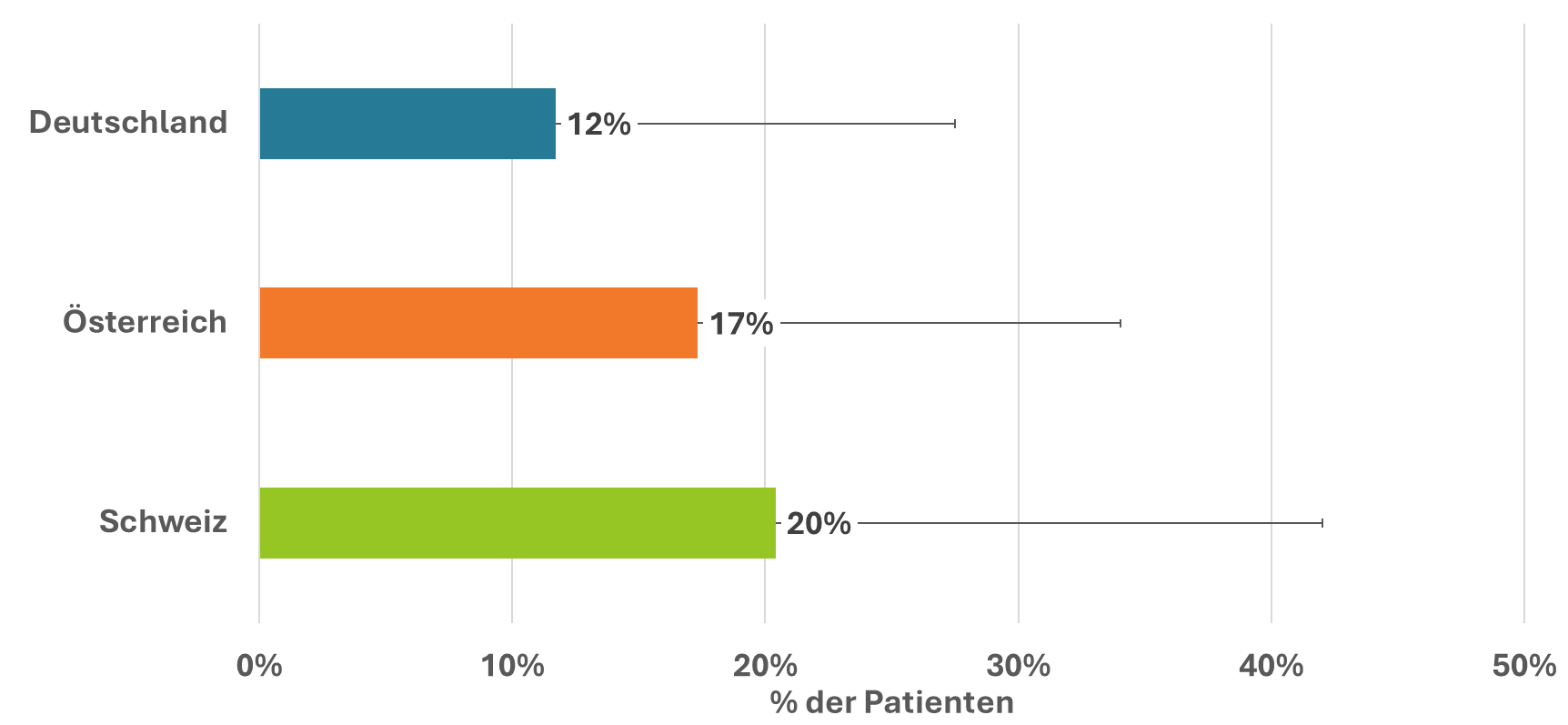 Können Sie sich vorstellen, in 5 Jahren eine Insulinpumpe zu nutzen? (DE)
PwD
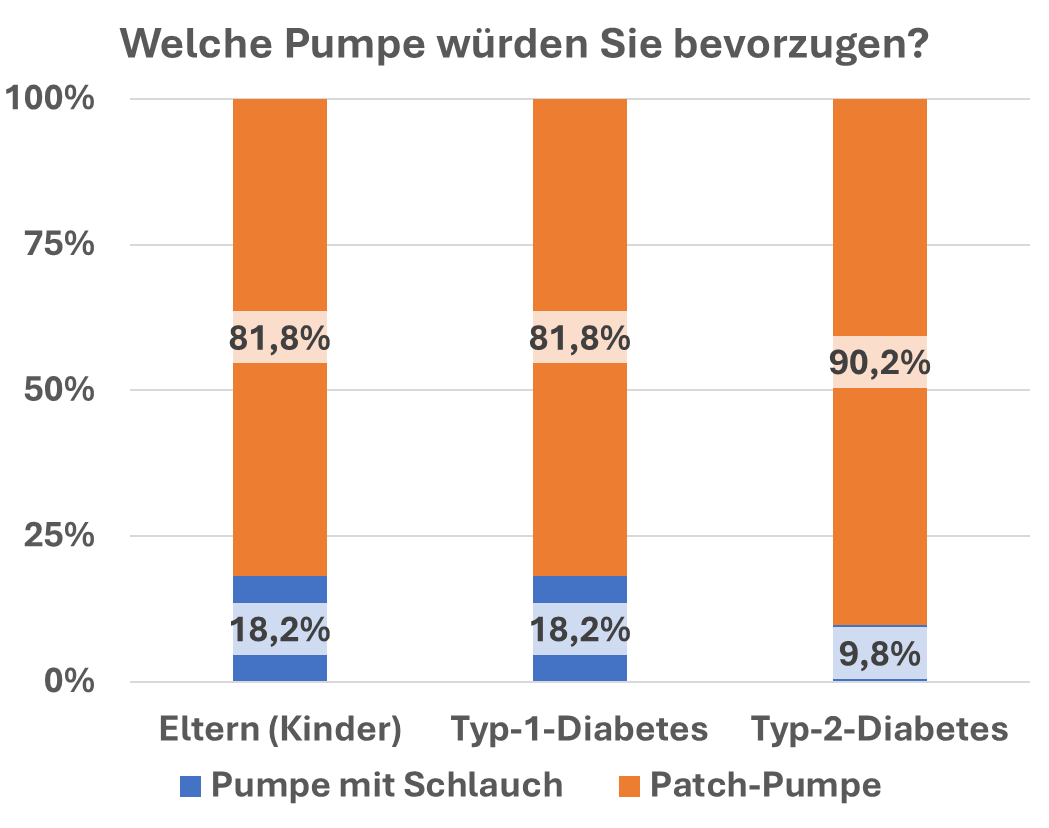 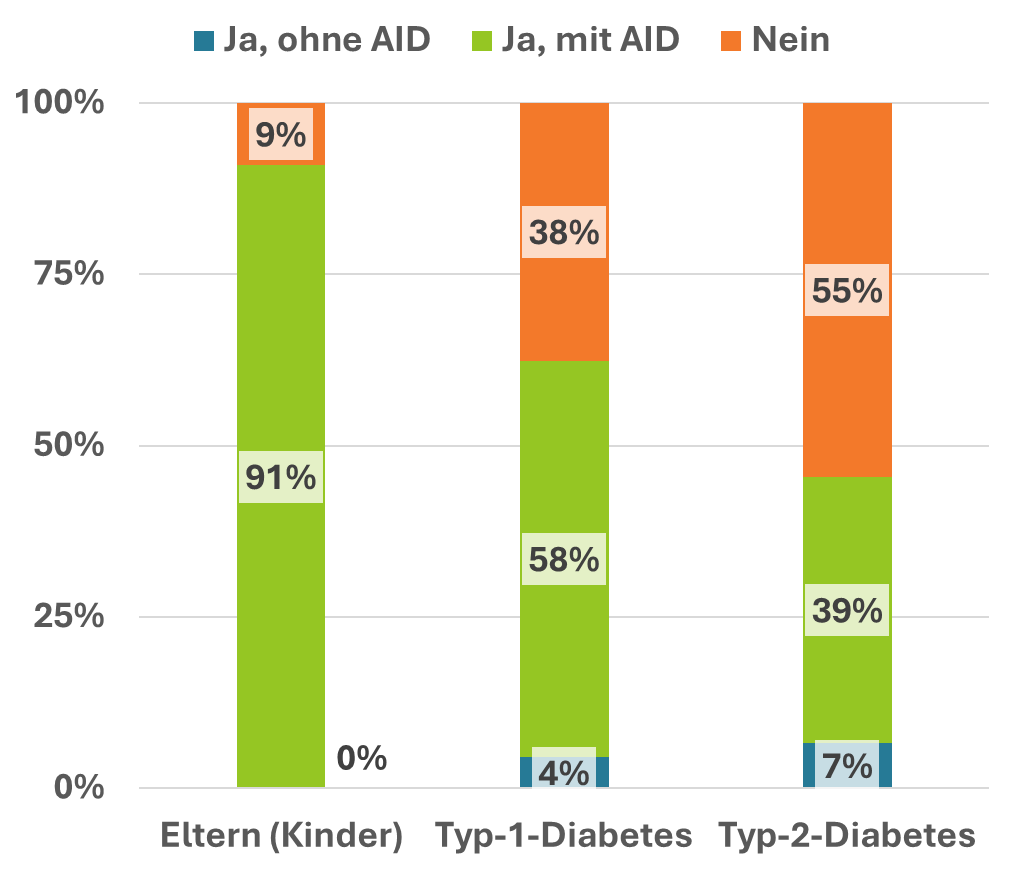 Ländervergleich: Eigenschaften einer Pumpe für Typ-2-Diabetes (verglichen mit Typ-1-Diabetes)
HCP
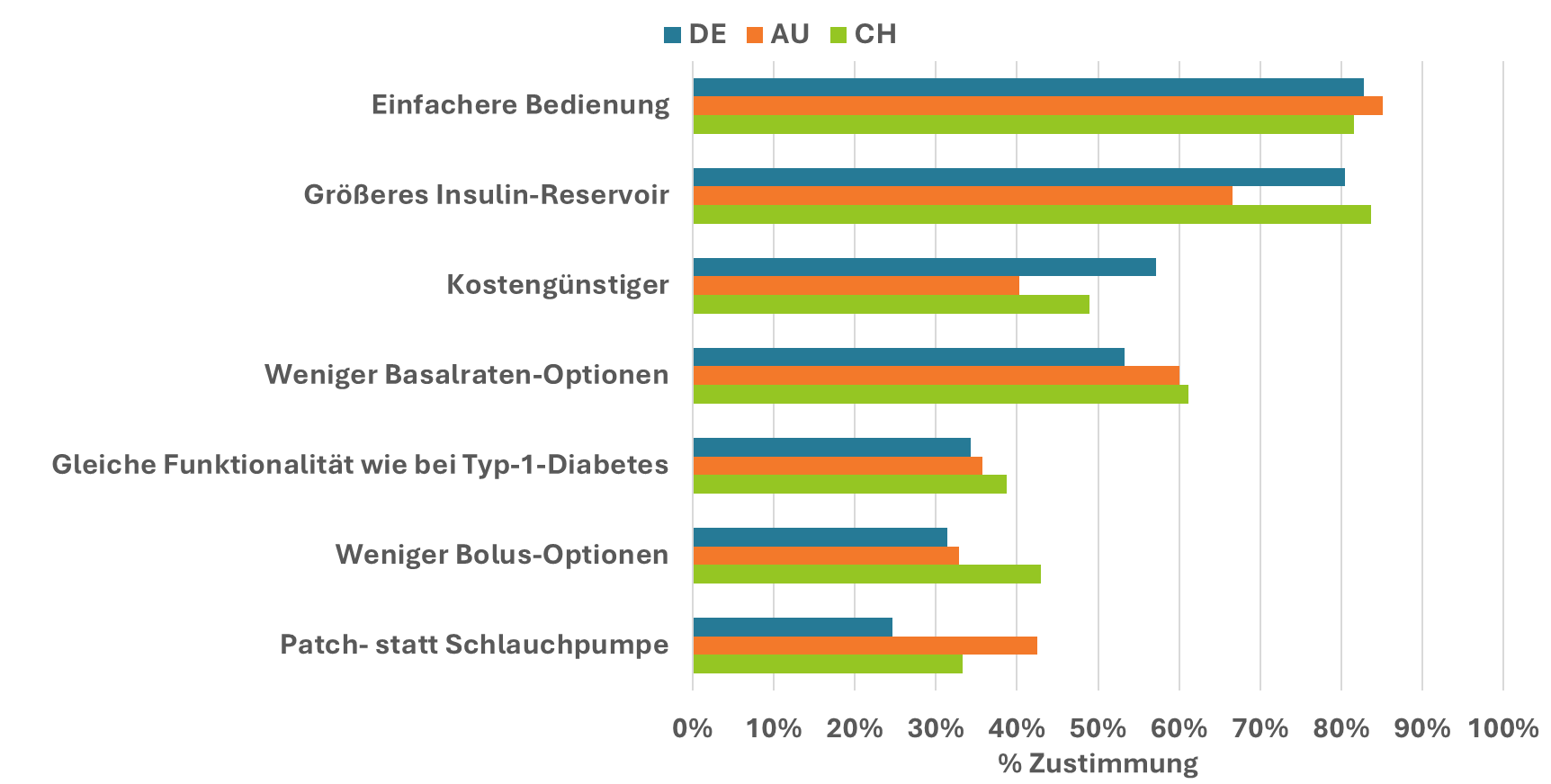 Typ-2-Schulung nach Leitlinie innerhalb des ersten Jahres nach Diagnosestellung
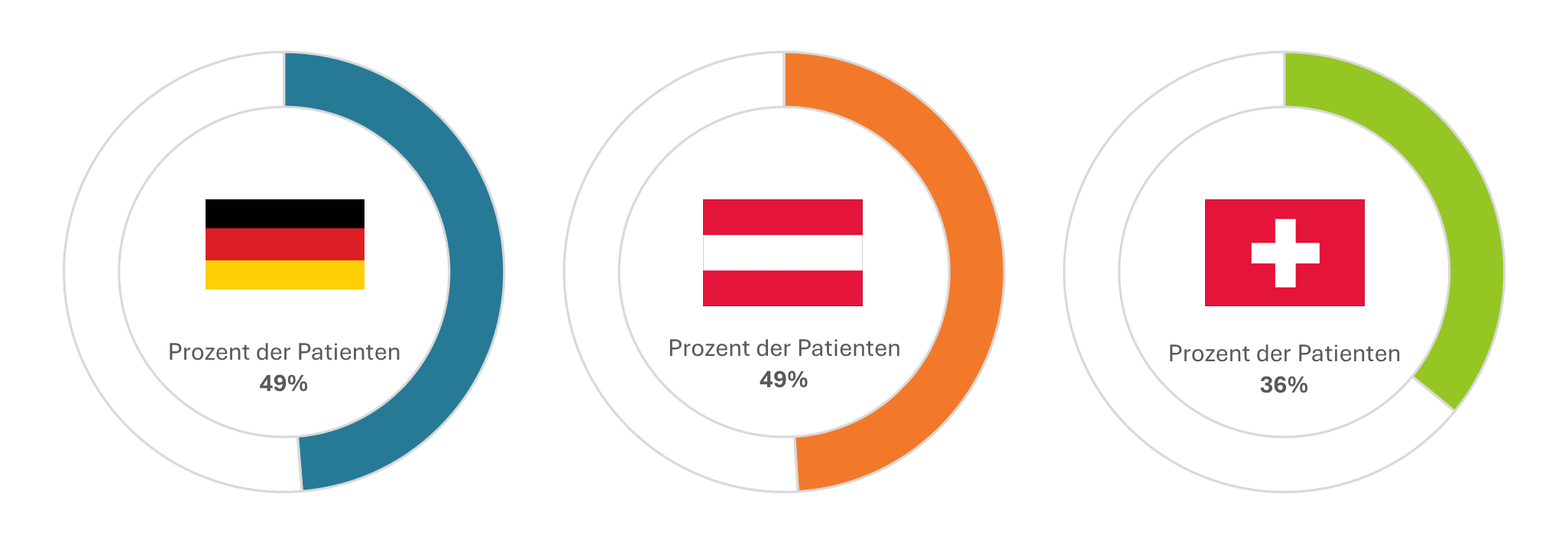 Fazit: Diabetes-Technologie bei Typ-2-Diabetes
Mehr als die Hälfte der Menschen mit Typ-2-Diabetes würde von einem CGM profitieren
In 5 Jahren, werden ca. 26% der Menschen mit Typ-2-Diabetes und ICT und AID erwartet
Erwartung, dass CGM bei BOT die Kommunikation und die Insulinanpassung erleichtert, sowie die Therapie verbessert
45% der Menschen mit Typ-2-Diabetes mit Insulin können sich in 5 Jahren die Nutzung einer Insulinpumpe vorstellen
Patchpumpe die präferierte Pumpe
Erhöhter Schulungsaufwand für Typ-2-Diabetes und Technologie
Aber bisher kaum 50% gemäß Leitlinie nach Diagnose geschult
Danke für Ihre Aufmerksamkeit